Hall A Meeting     Jan 31/2020

GMn Status
	Overview
	Scheduling
	Run Plan
	Hardware Status
Brian Quinn    --  Carnegie Mellon Univ.
1
Overview
E12-09-019  (GMn)Precision Measurement of the Neutron Magnetic Form Factor up to Q2=13.5 (GeV/c)2 by the Ratio Method
B. Quinn,  J. Annand, R. Gilman, B. Wojtsekhowski  
Hall A collab

Approved by PAC 34

PAC 35  allocated 25 of requested 31 days.
2
What we learn from neutron form factors
Isovector form factor                         insensitive to disconnected
 quark loops.   Ideal test case for lattice-QCD

Model-independent extraction of individual u/d flavor contributions.
(assuming s-quark contributions are negligible)
.
Separated quark form factors (extracted using all  
four nucleon form factors) constrain GPDs
Technique
e’
e’
e
e
p
n
Many systematic effects (experimental and theory) cancel in ratio.
Expect very small correction for Electric because small 
	form factor and large kinematic weighting of Magnetic
4
Schematic Experiment Layout
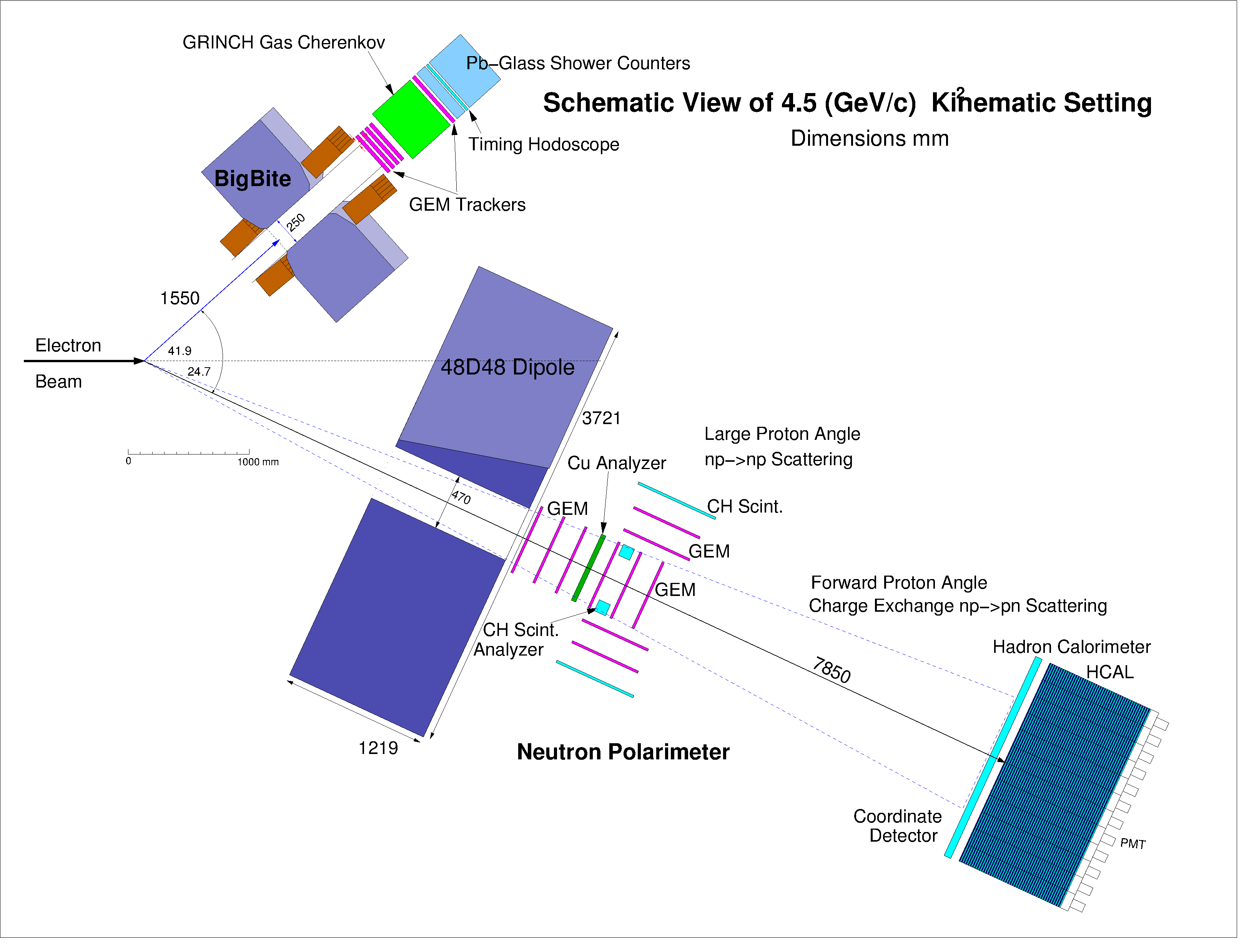 BigBite as electron arm (Beam left)
	Identifies q-vector
Fiducial cut in BigBite selects high, 
matched acceptance for n and p.
48D48 (SBS spectrometer magnet)
     Deflects protons vertically on HCal-J 
     to distinguish from neutrons
HCAL flight path 6.2 - 17m
HCal-J as hadron detector with CDet in front (Beam right)
SBS: 1st Experiments,  J.R.M. Annand et al.
5
25th Jan. 2018
Scheduling
ERR passed July 2017
Plans for Hall A running:
	Spring 2020 Complete CREX
 	2020 SBS installation
 	2021 GMn/GEnRP running
6
Run Plan
proposed
calibration of HCal using L-HMS at kinematics of config. 1 &3
modified
GEnRP
7
Schematic Experiment Layout with GEnRP
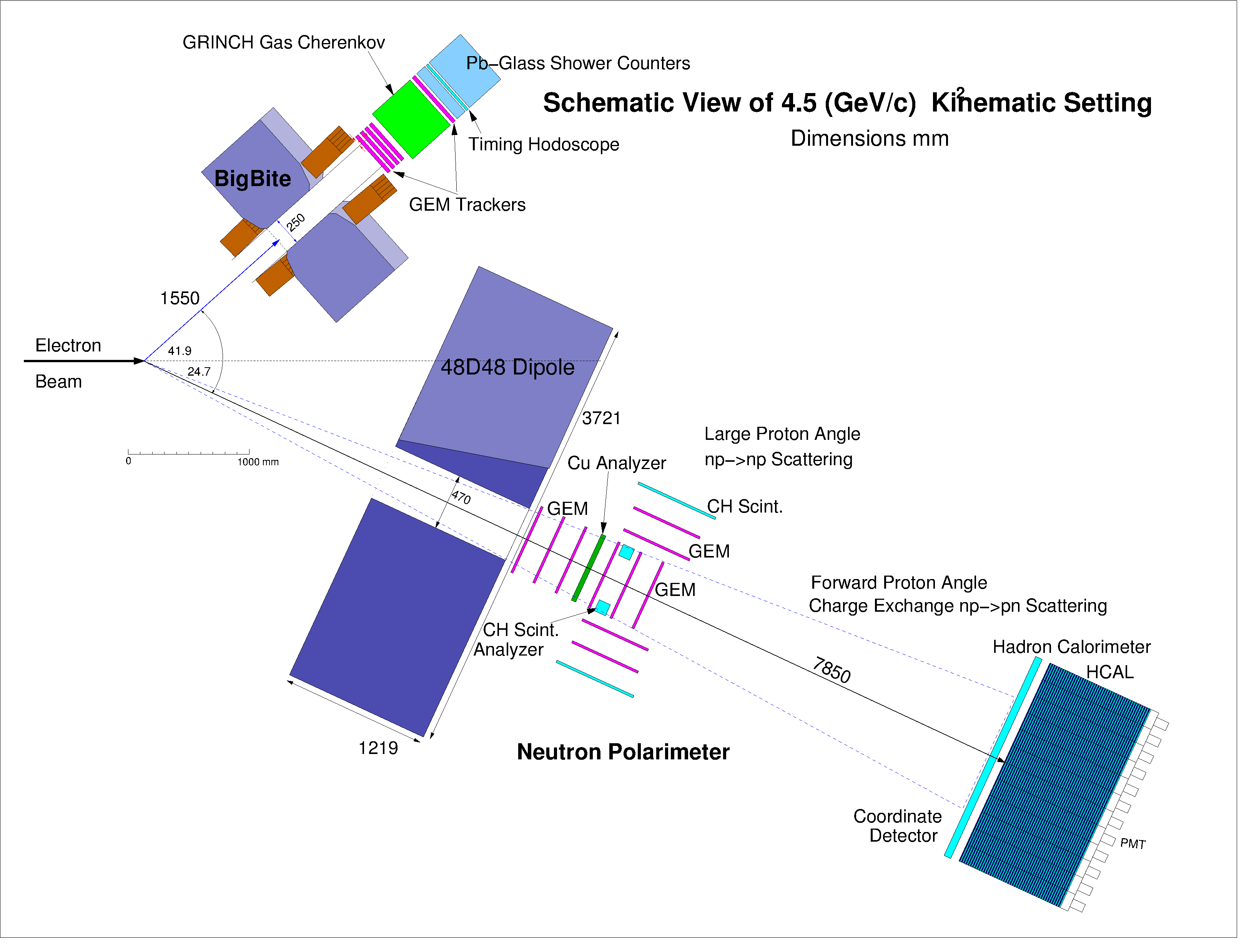 4.5 (GeV/c)2 Kinematic Setting
HCAL flight path 6.2 - 17m
Analyzer and GEM trackers for Gen/Gmn
Remove analyzer blocks for GMn
In-acceptance GEM may be removed if not useful for GMn
SBS: 1st Experiments,  J.R.M. Annand et al.
8
25th Jan. 2018
Run Plan
Present plan to optimize GEnRP/GMn changeover (removal of downstream SBS field clamp)
GEnRP
Calibration:  Elastic p(e,e’p) (SBS magnet on/off)
                     p(g,p+n) near Bremsstrahlung endpoint
9
Total
1 Beam set-up
4 Energy changes
5 SBS 48D48/HCal moves
7 BigBite moves
1 Change of beamline
1 Rig out BigBite
6 lHRS moves
10
Hardware Status
BigBite as electron arm   (Beam left)

DAQ/cabling being installed for shower/GRINCH

Instrumented for high luminosity (GEMs)
30uA on 15cm LD2 (or 45uA on 10 cm)  1.4X1038 /cm2/s
Front frame can hold INFN X-Y planes or new UVa U-V planes

Good  electron ID  (preshower/shower  & GRINCH)

Identifies q-vector (    )
          ~10 mrad resolution needed

Single-arm trigger efficiency NOT critical

Count event only if BOTH n and p would be in high-acceptance region of HCal-J

GEM frames installed (front)/being built (rear)
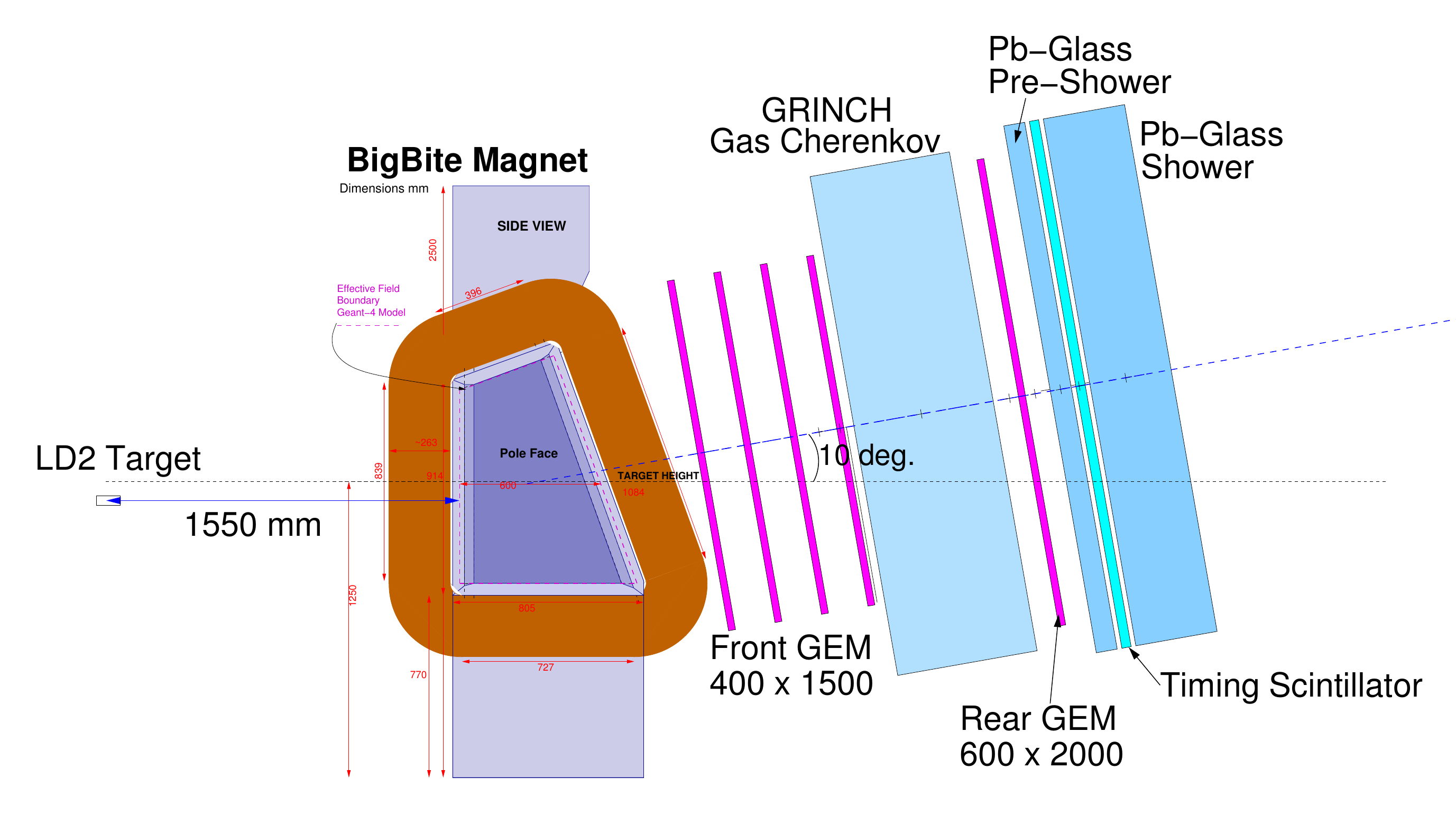 W ~ 55 msr
dp/p ~ 0.5%
dq ~ 1 mr
dz ~ 2 mm @ target
dt ~ 150 ps
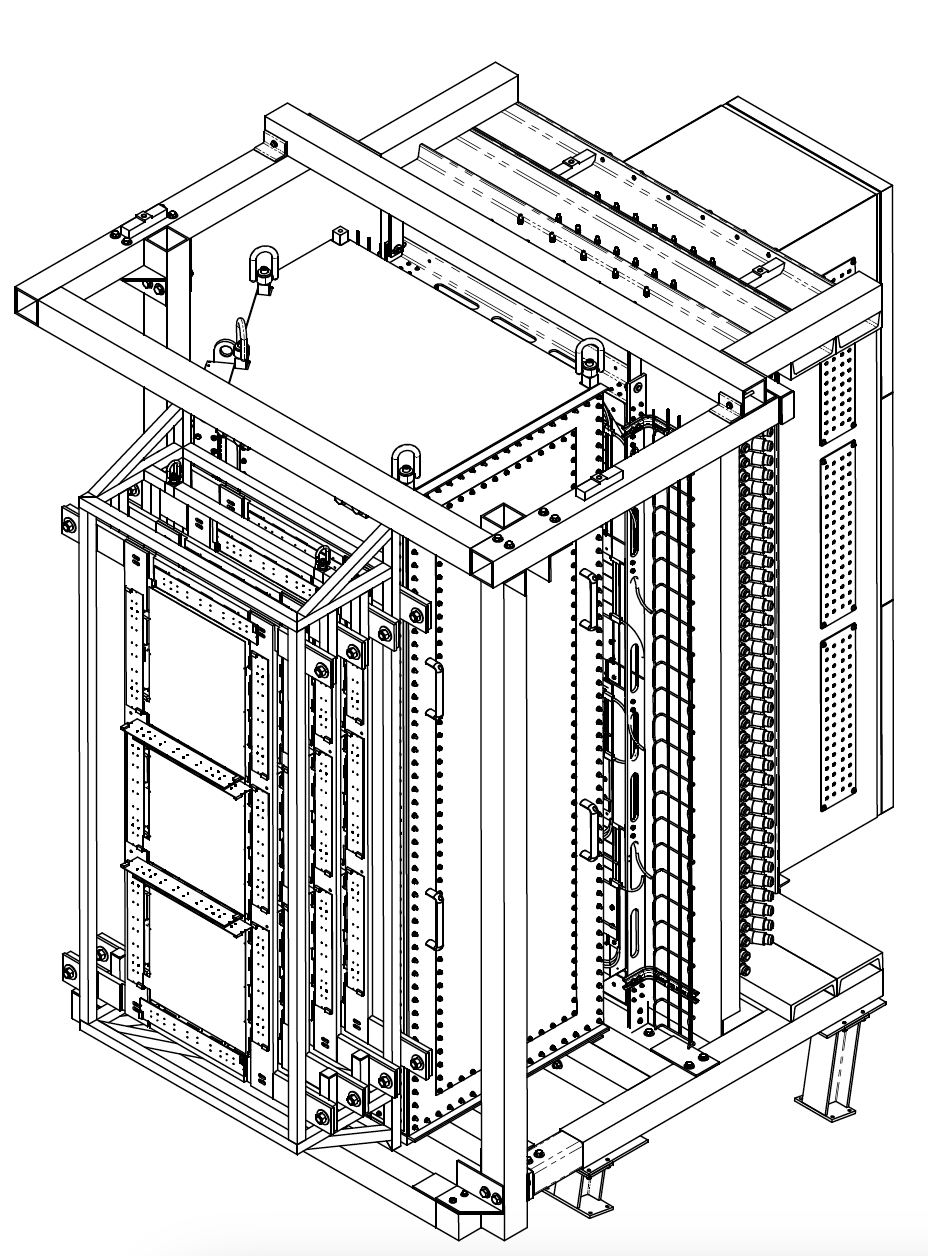 11
48D48 (SBS spectrometer magnet)
Up to 1.71 T-m ‘kick’ to separate protons from neutrons

Field uniformity, accurate map not critical 
     – Not used as spectrometer

Ready for installation
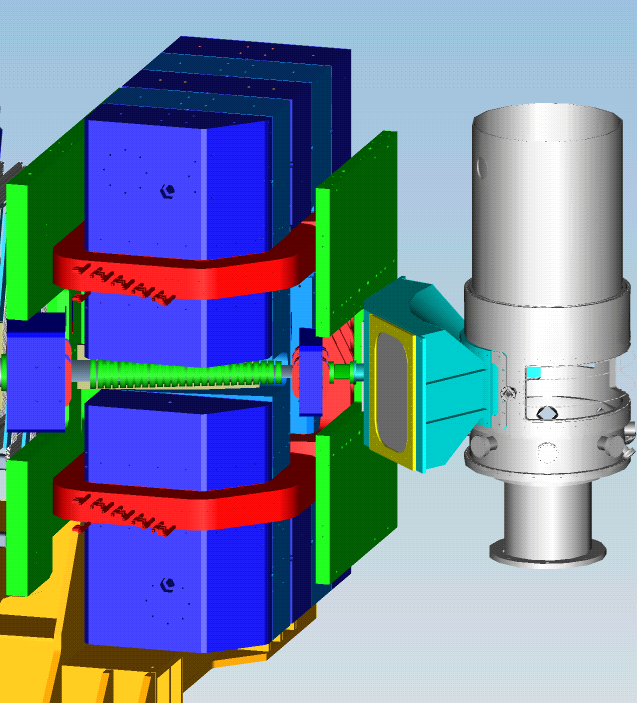 CDET (De-scoped for GMn)
In front of HCal, hanging from HCal frame
Positive ID of proton (useful check for proton 
	efficiency calibrations).  
Vertical hit position, useful for calibrating  HCal-J  position 	resolution
(not included in original proposal)

Construction, testing of submodules in progress.
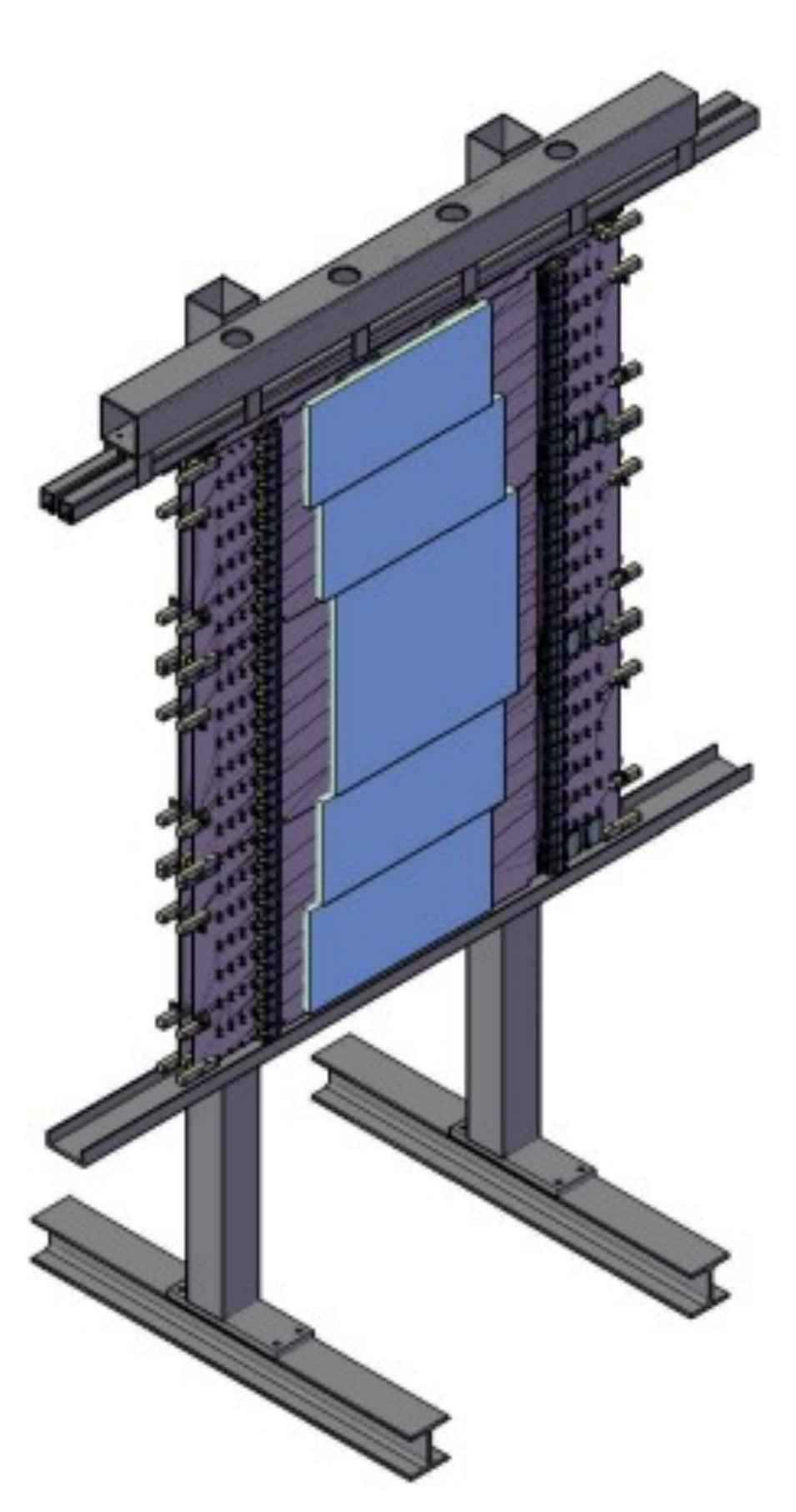 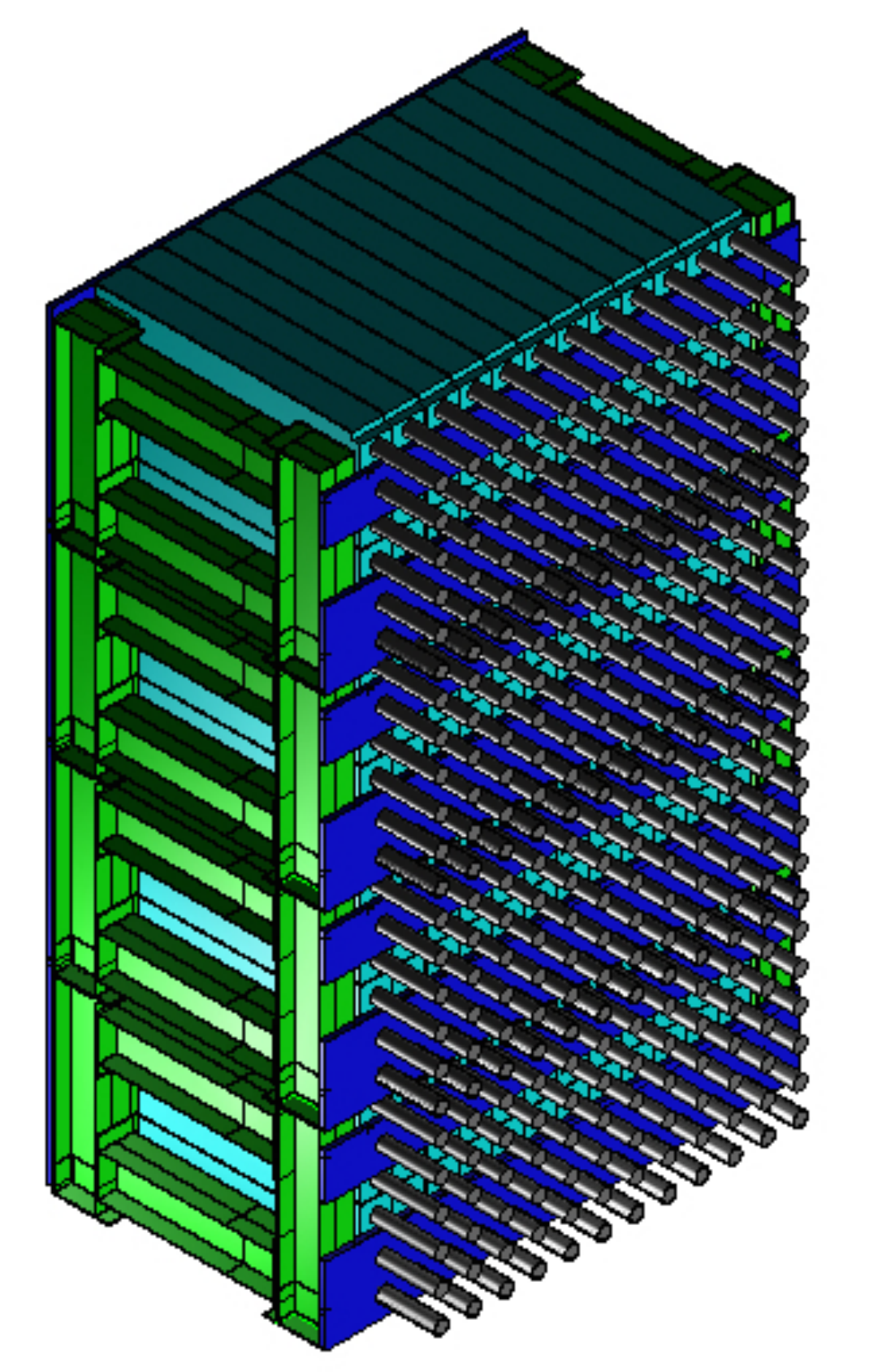 HCal-J as hadron detector  (Beam right)

Similar (high) efficiency for neutrons and protons 

Good position resolution to test whether hit is associated with known q-vector

Cuts inelastics.  Fermi-motion sets resolution limit.

No tracking detectors needed in hadron arm

TOF information will improve inelastic rejection (not included in proposal)

All modules built; all 4 sub-assemblies stacked.
Pulser system & PMTs installed.
Electronics gantry/HCal support being procured.
DAQ installed/cabled
>93% efficiency for
multi-GeV p and n

Effective suppression 
Of soft background

~0.5 ns timing 
        resolution
13
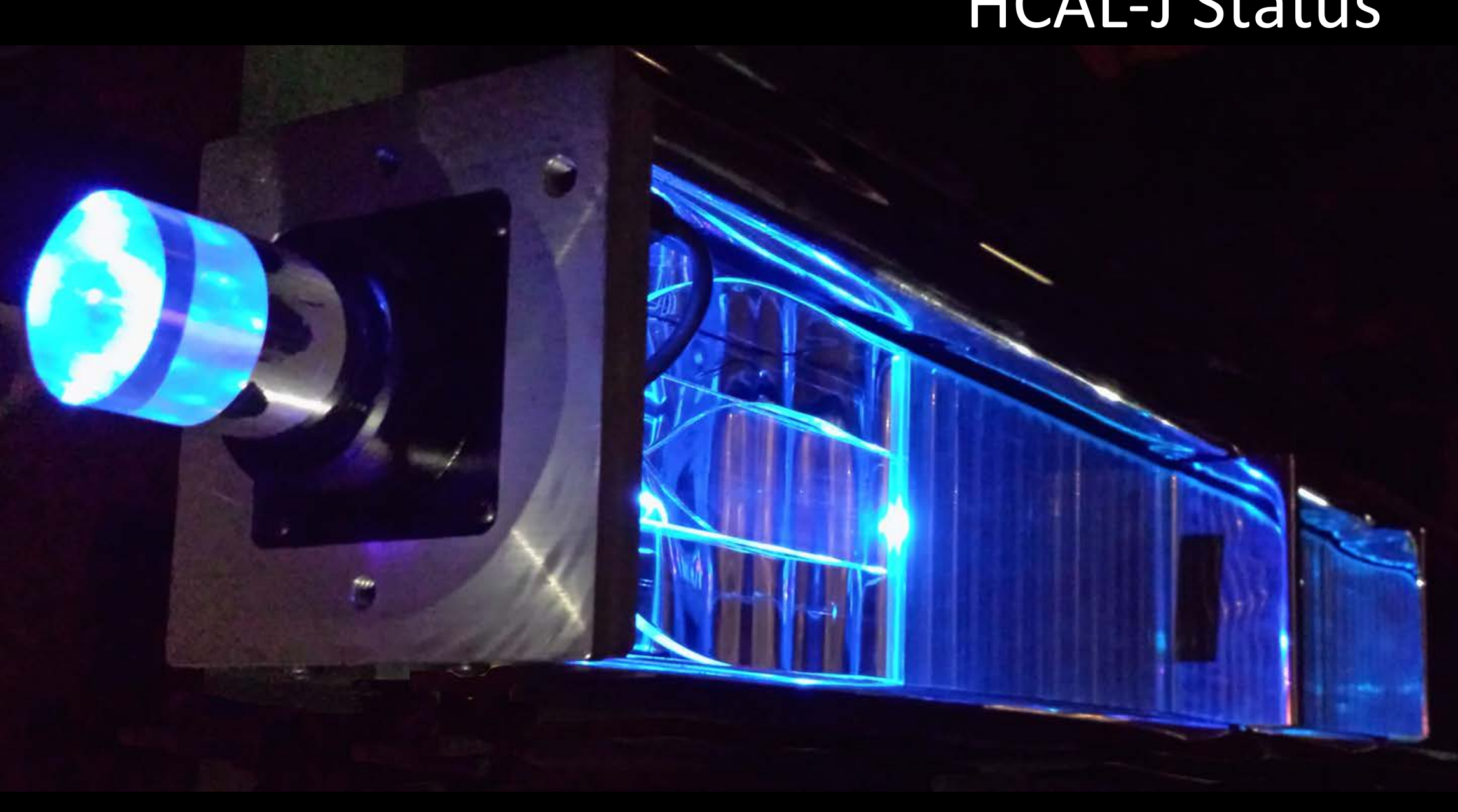 13
Conclusions

         	All detectors complete
		
          	Assembling all readout electronics
                    		/ cables
          Preparing DAQ & analysis for each system
                    
	Will test all systems from detector to DAQ
                           to analysis

	New collaborators welcome
14
15